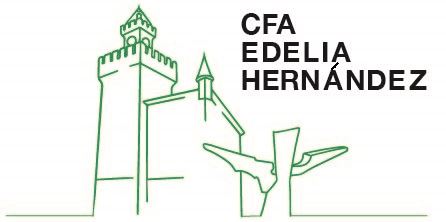 SALUT/ESCOLA

Mesures i normes de seguretat de la COVID19
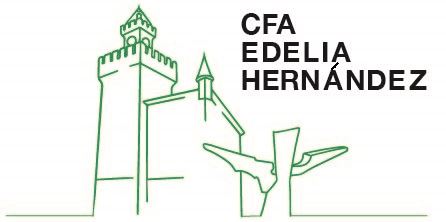 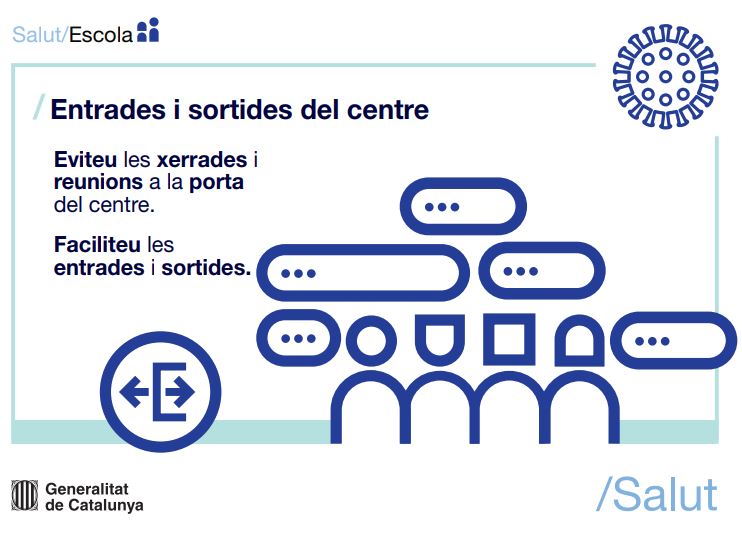 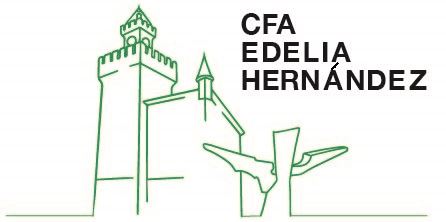 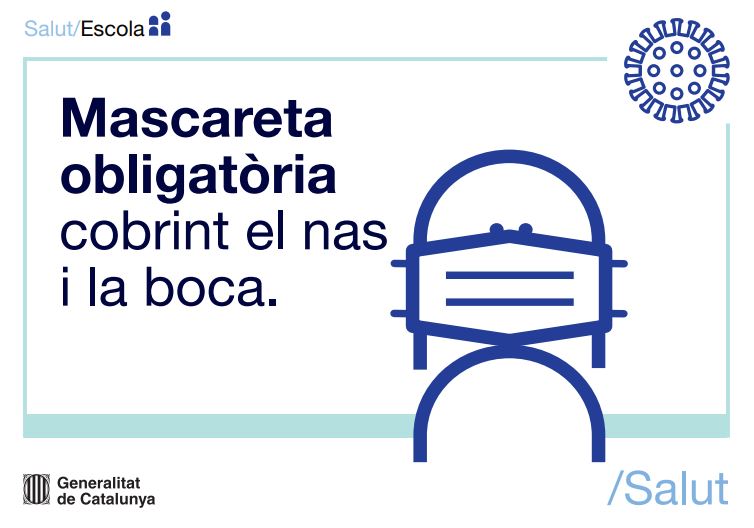 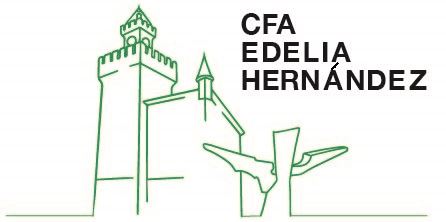 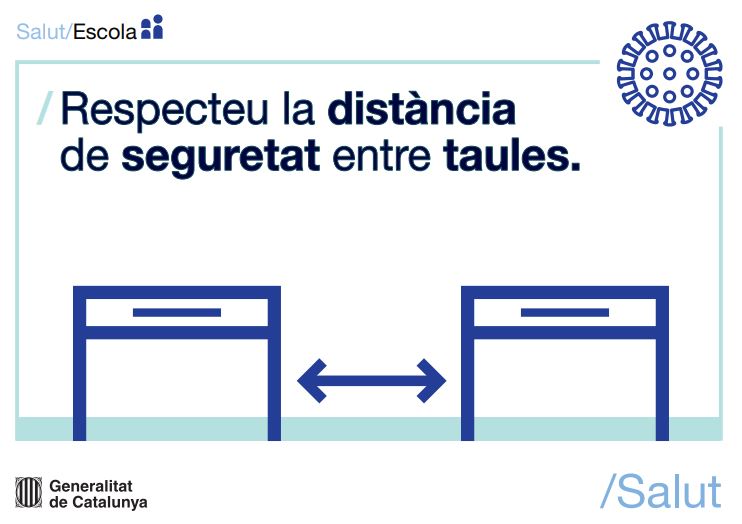 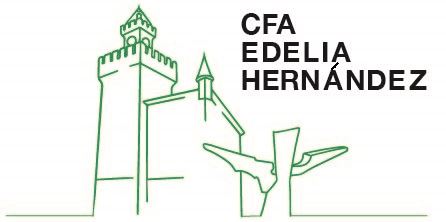 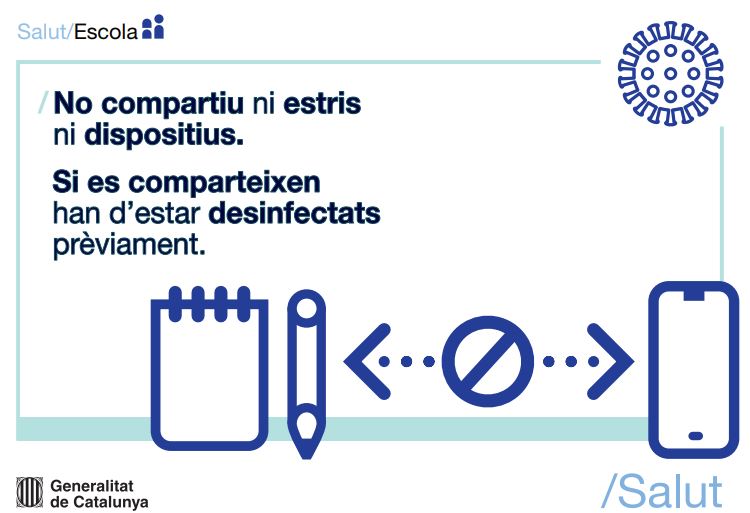 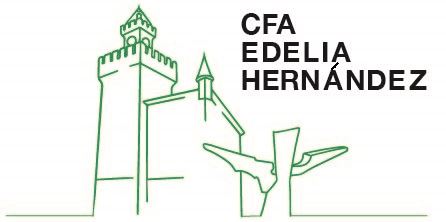 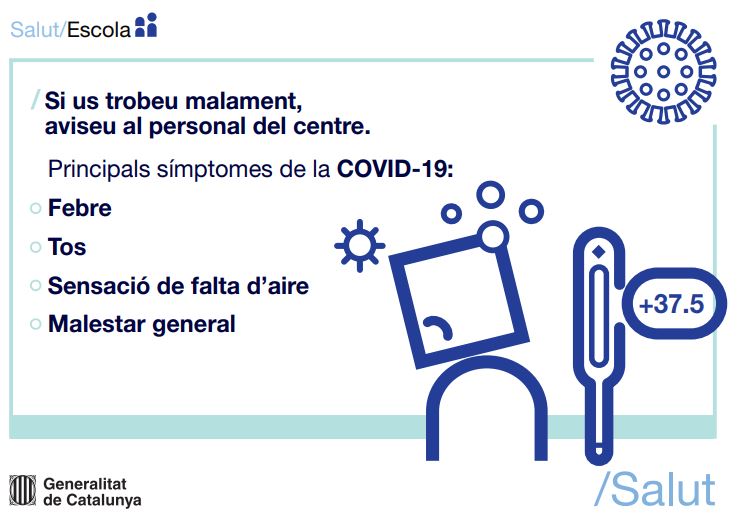 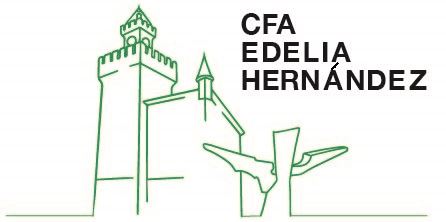 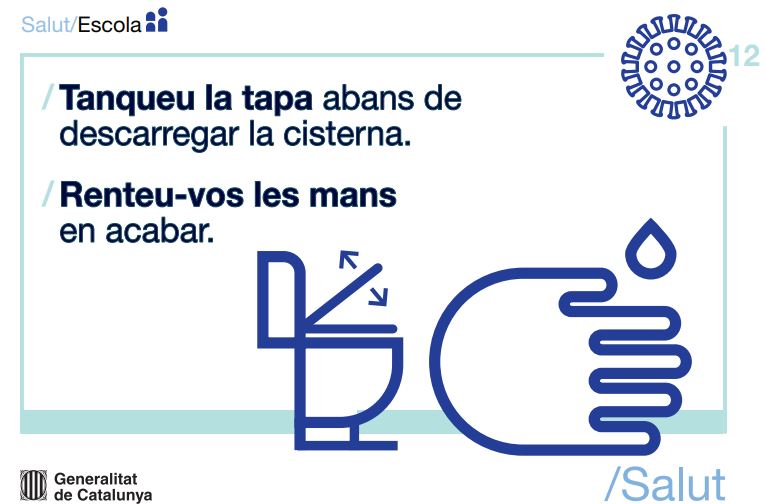 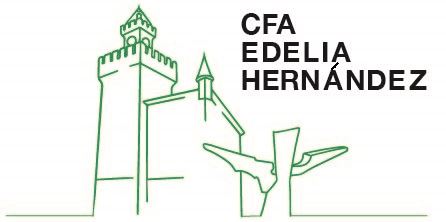 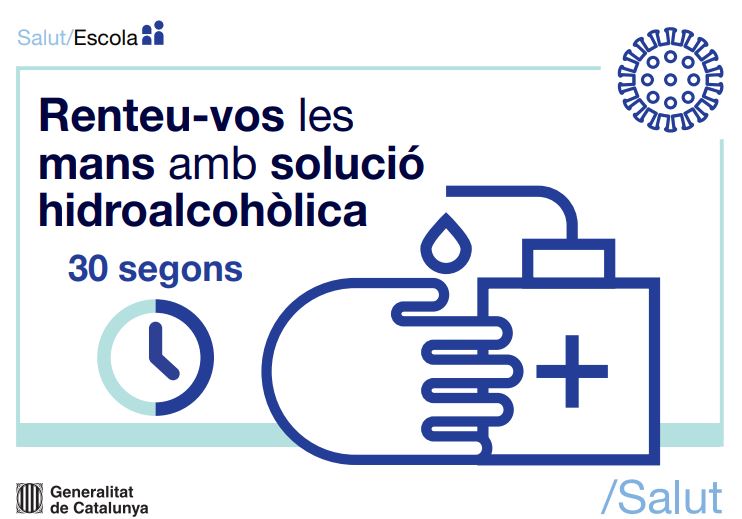